Історія виникнення та становлення мистецтва гриму
Поняття «грим» має два значення:
Мистецтво змінювати зовнішність актора за допомогою спеціальних фарб (гриму), пластичних і волосяних наклейок, перук та ін. 
Гримувальні фарби та інші засоби
У сучасному розумінні гримування в побуті називають макіяжем (від англ. make up)
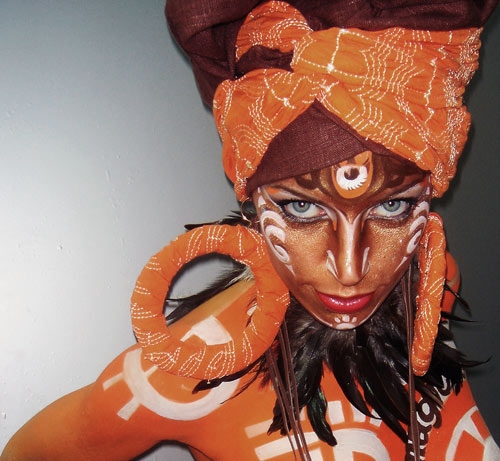 Значення гриму:
Грим допомагає акторові найбільш повно і всебічно розкрити сутність образу і донести його до глядача. 
Грим є одним з компонентів спектаклю, що сприяє донесенню до глядача ідейно-художнього задуму драматурга, режисера, актора, художника.
Грим у театрі
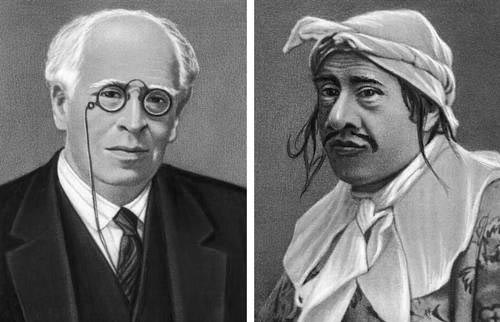 Грим у куно
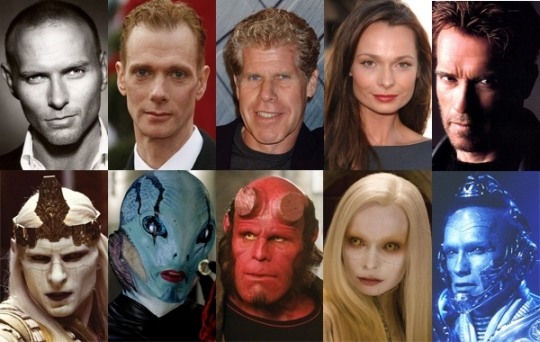 З давніх часів люди вдавалися до магічного розпису власного тіла
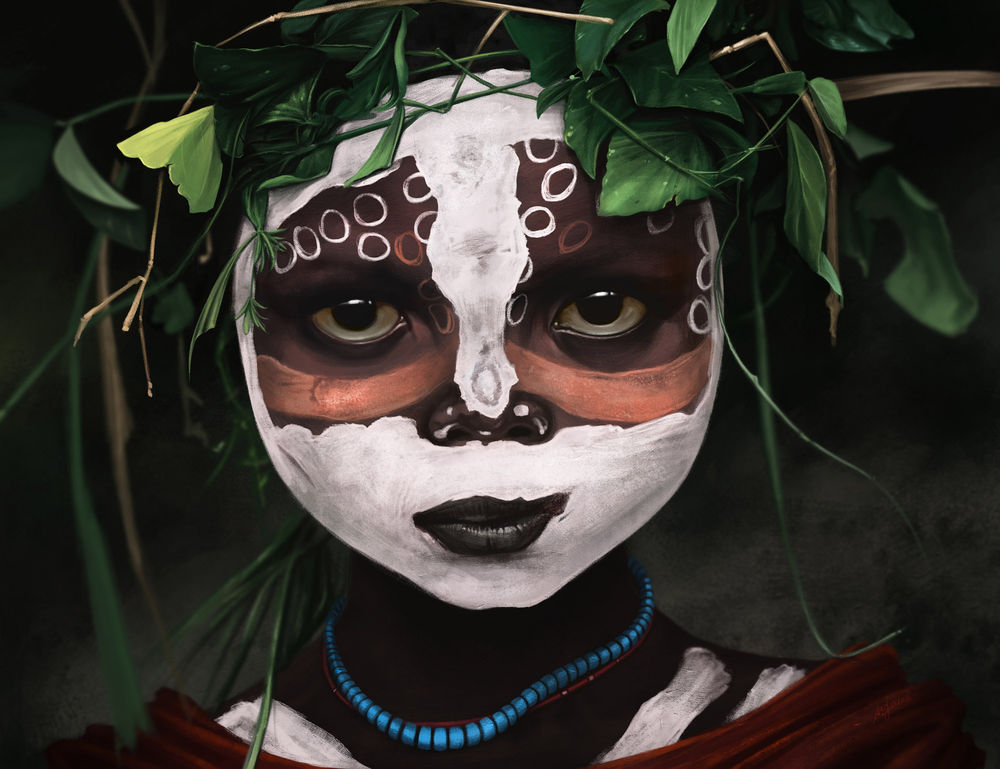 Грим видозміновався в різні історичні епохи
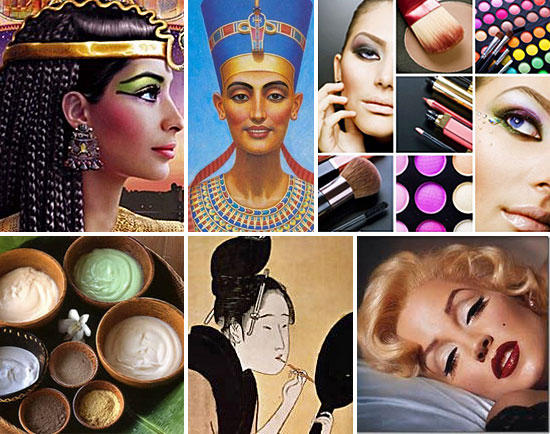 То набував вигляду декоративної косметики
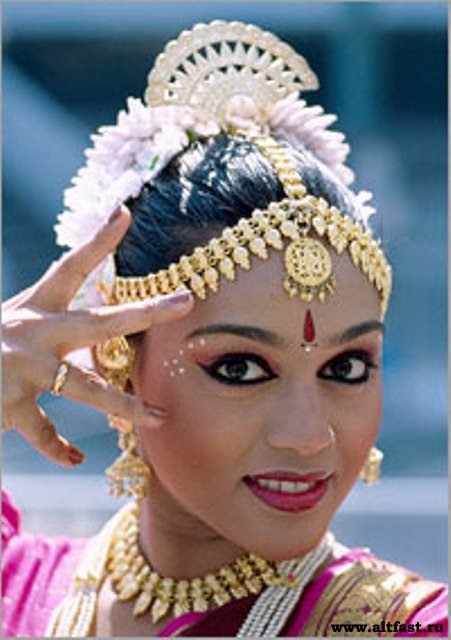 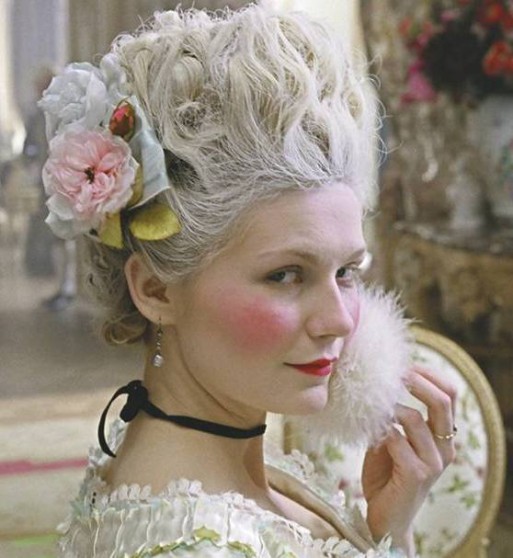 То набував форми масок
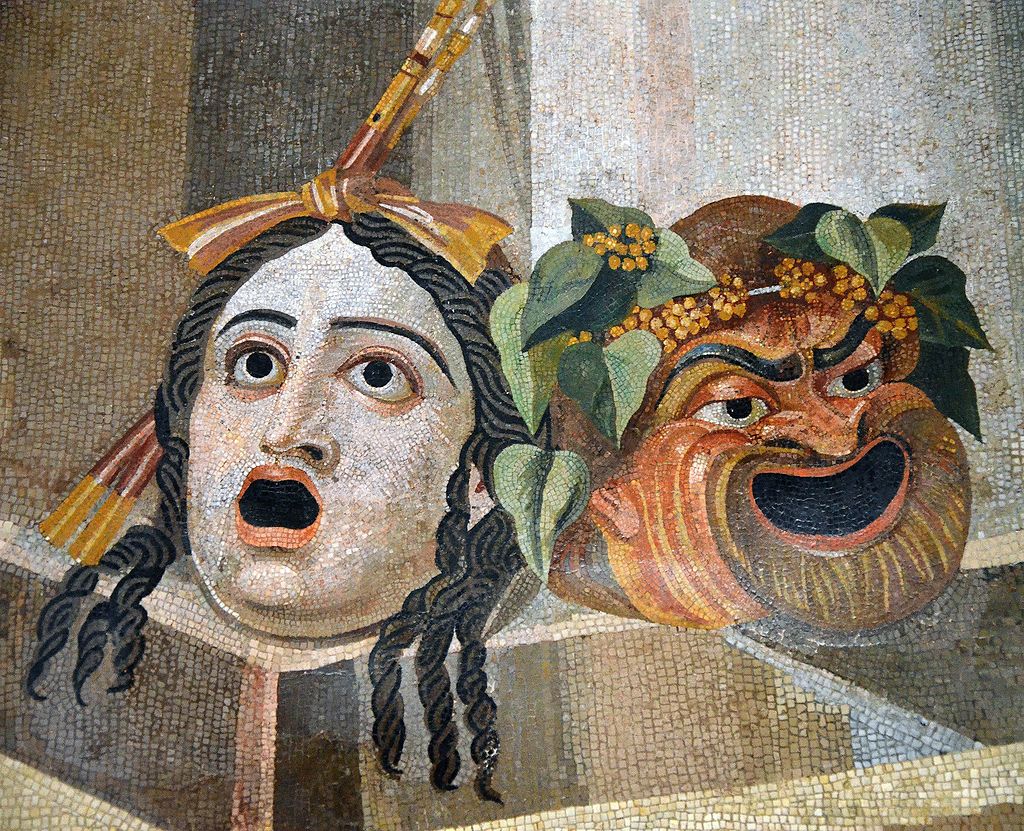 Історія гриму нерозривно пов'язана з історією театру
Театр Античної Греції
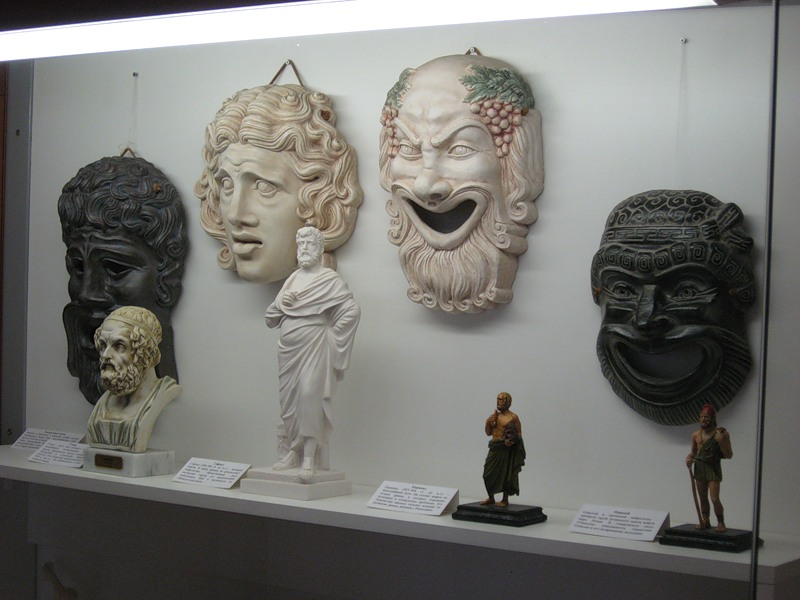 Японський театр Кабукі
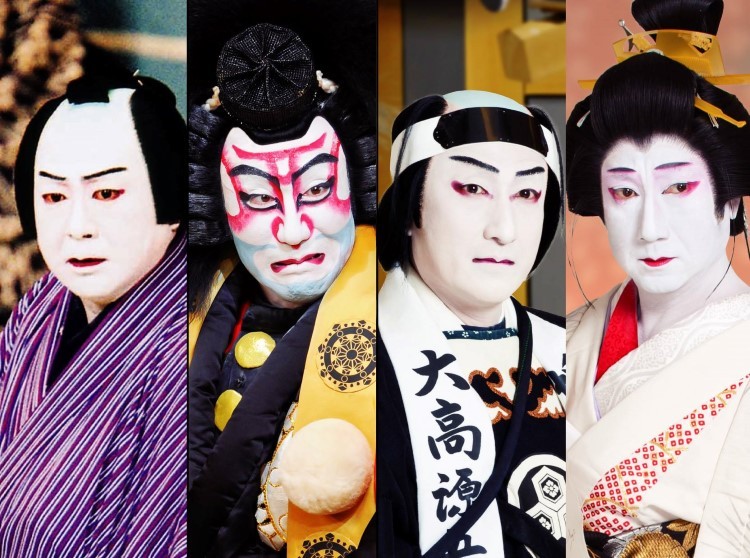 Індійський театр танцю катхакалі
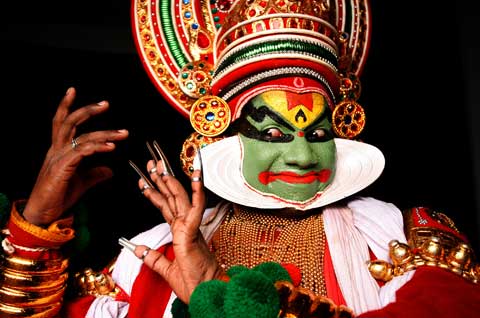 Актори в країнах Сходу гримували свої обличчя дуже майстерно і часто цей грим глядачі приймали за маску
В Індії, Китаї і Японії існувала умовно-символічна забарвлення обличчя. Персонаж можна було впізнати за кольоровою гамою.
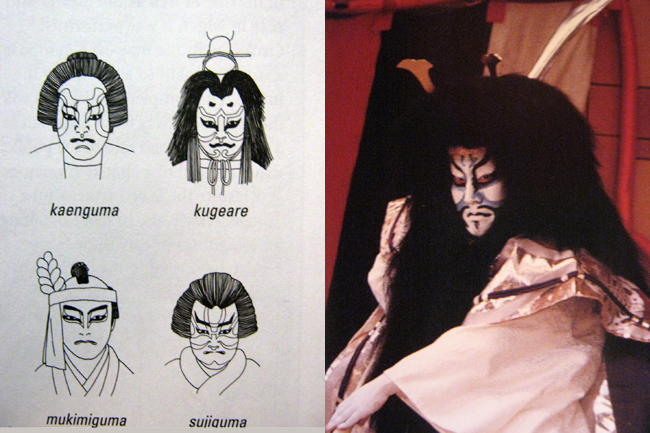 У XVI столітті в італійській «Комедії дель арте» також використовувалися маски.
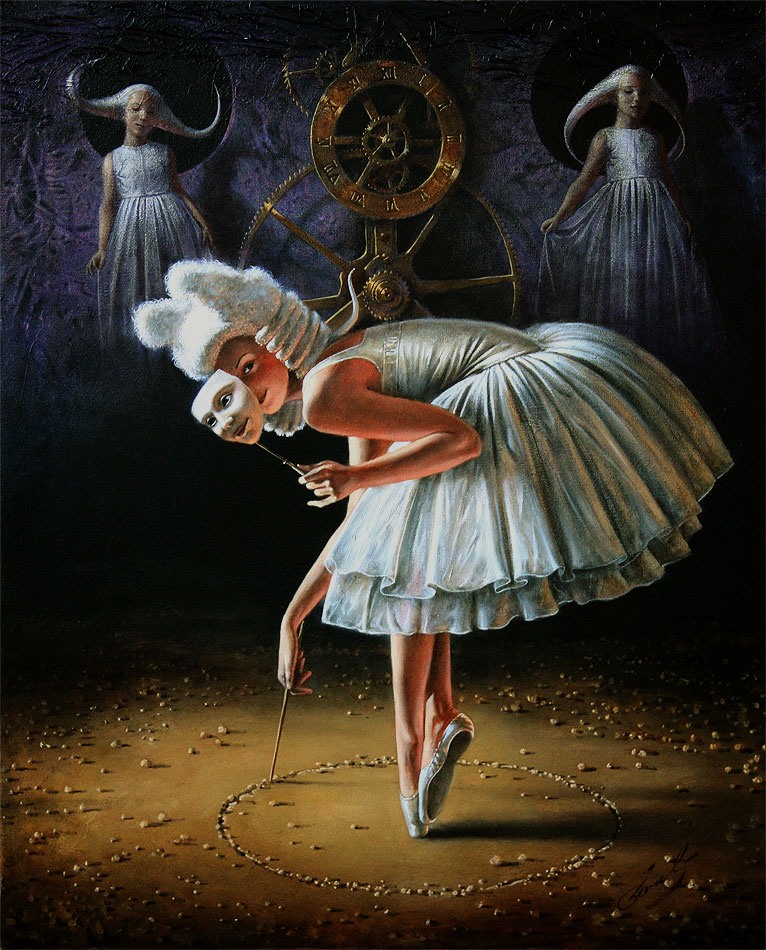 У вітчизняному театрі мистецтво гриму почалося із вертепних драм, виступів скоморохів та блазнів
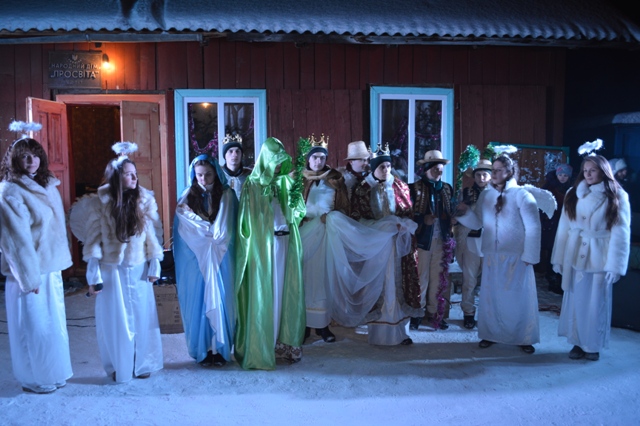 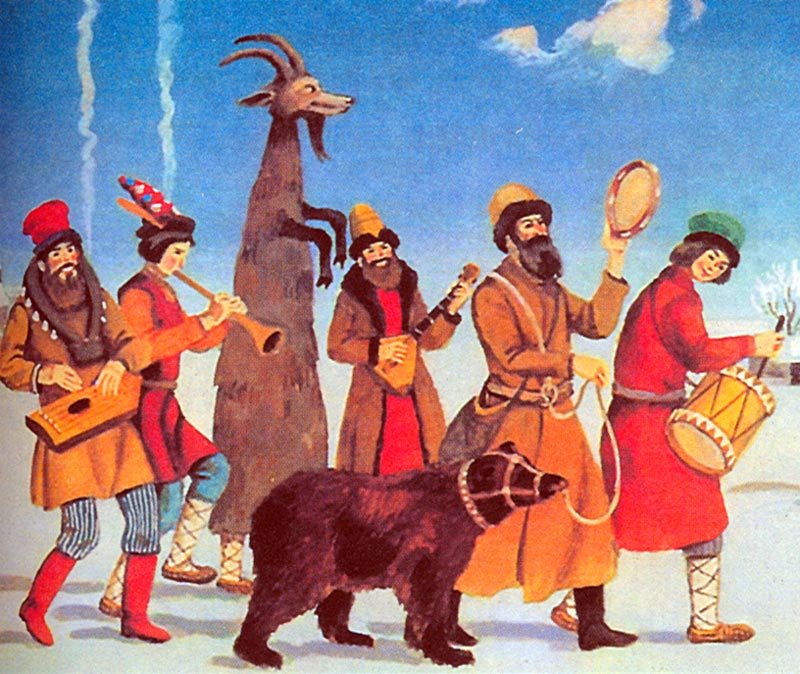 З розвитком національного театру удосконалювалося і мистецтво гримування. 
Той, хто бачив фотографії І.Карпенка-Карого, М.Крушельницького, Г.Юри в гримі, назавжди запам'ятовував їх образи.
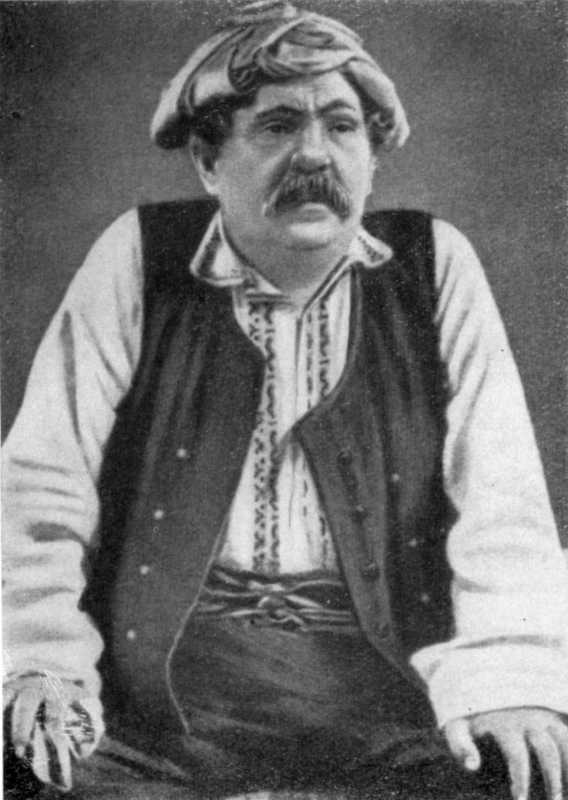 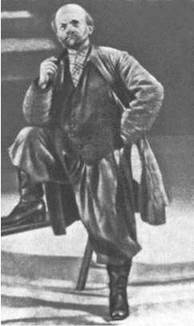 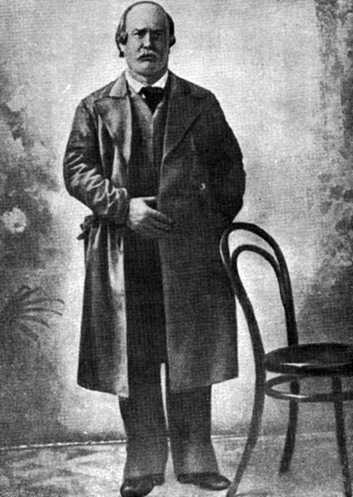 І.Карпенко-Карий, М.Крушельницький, Г.Юра в образі Мартина Борулі
 за одноіменною п’єсою І.Карпенка-Карого
Питання для перевірки:
Що таке грим? Дати визначення.
 Назвати значення гриму для створення сценічного образу. 
В яких театрах використовувалися і використовують маски? 
Що дало поштовх розвитку мистецтва гриму у вітчизняному театрі?